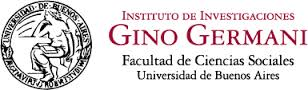 Jornada «Repositorios, libros y revistas. El rol de las instituciones académicas en la publicación de investigaciones»
Investigaciones públicas 
¿Ediciones privadas? 
Debates en torno al acceso abierto 
y derechos de autor 
en publicaciones académicas.
Carolina De Volder
IIGG- FSOC (UBA)
carolina_devolder@yahoo.com.ar
Algunos interrogantes
¿Por qué los países y las instituciones deben pagar suscripciones a REVISTAS científicas para acceder a los resultados de investigaciones que los mismos gobiernos e instituciones han financiado con fondos públicos?

¿Por qué las principales productoras de conocimiento científico –las universidades- vienen cediendo hace años la producción de sus investigadores a unas pocas editoriales comerciales que manejan un negocio millonario?
Algunos interrogantes
¿Por qué las comunidades científicas y académicas no pueden organizarse para gestionar la comunicación científica sin necesidad de tercerizar los servicios a estos monopolios editoriales?

¿Por qué los investigadores tienen que elegir en que revistas publicar de acuerdo a unos criterios que ponderan «la calidad, la visibilidad o el impacto» de las revistas por sobre la calidad científica de los artículos?
¿Interrogantes nuevos? Evolución del AA
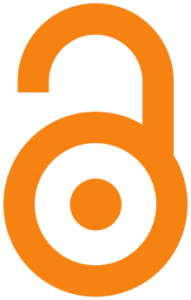 Stevan Harnad  Propuesta subversiva (1994)

Definición del movimiento de acceso abierto  dos vías (verde y dorada)  Repositorios y revistas

. Portales nacionales, regionales, internacionales de revistas de acceso abierto

. Repositorios temáticos e institucionales

Legislación  Leyes (Argentina Ley 26.899 de Creación de Repositorios Digitales Institucionales de Acceso Abierto –sancionada en 2013 y reglamentada en 2016-)
ACCIONES que puede realizar la Universidad
Crear, gestionar y mantener REPOSITORIOS
Desarrollar portales propios de REVISTAS


Políticas institucionales y de fortalecimiento
Sensibilización de la comunidad, capacitación y estimulación 
 Cambio + difícil  Cambio de actitud/prácticas

3) Discusión / Revisión de los sistemas de evaluación nacionales de los investigadores
Gestores de recursos bibliográficos que 
dan soporte a la investigación
Apoyo en el proceso
de producción 
científica
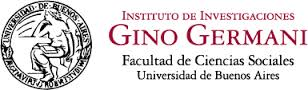 Jornada «Repositorios, libros y revistas. El rol de las instituciones académicas en la publicación de investigaciones»
¡¡ Muchas Gracias !!
Carolina De Volder
IIGG- Fsoc (UBA)
carolina_devolder@yahoo.com.ar